urogenital system-III.Pathology of the Male Genital System
Dr.Eman Kreishan, M.D.
10-5-2022.
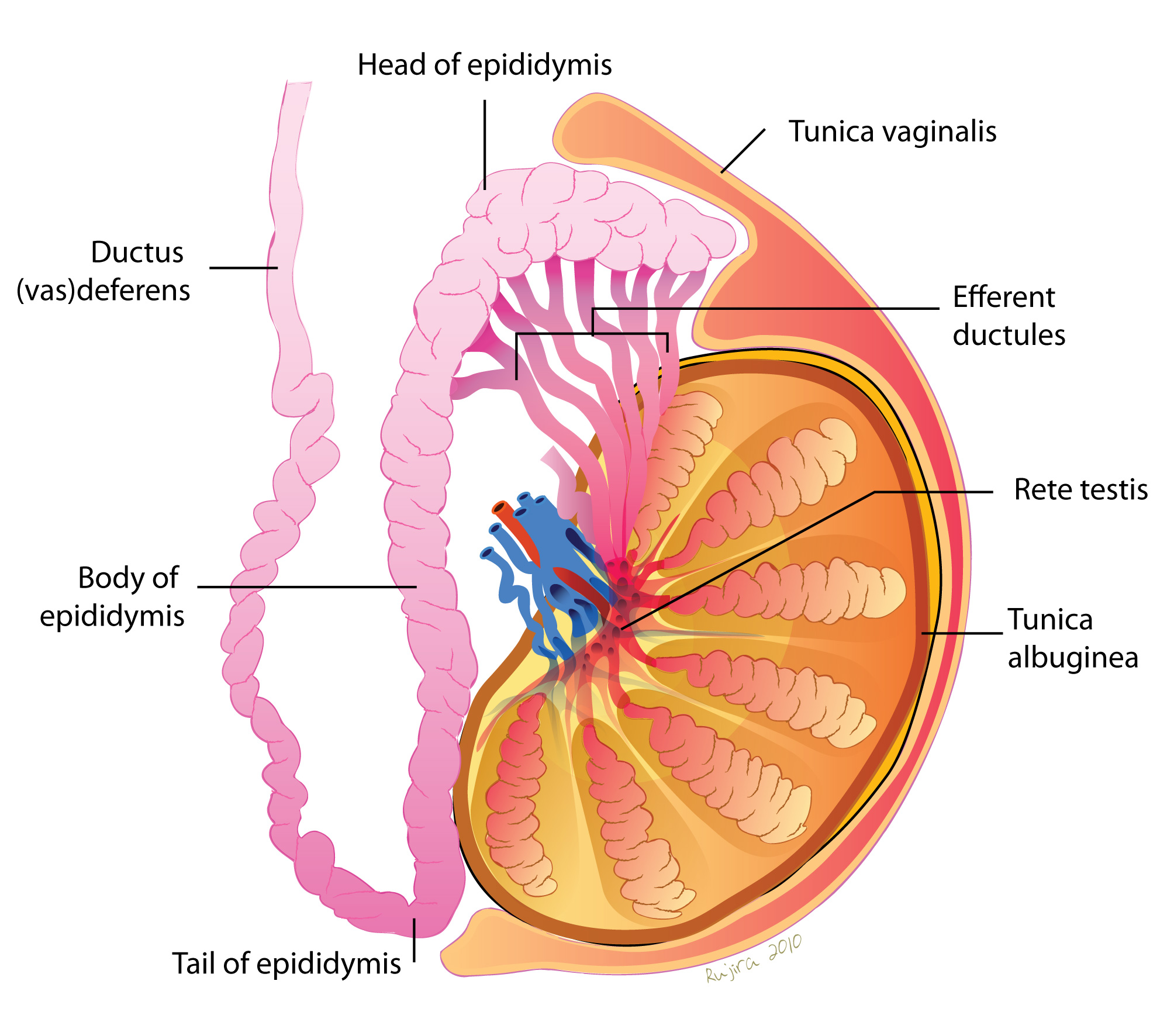 Testis..anatomy.
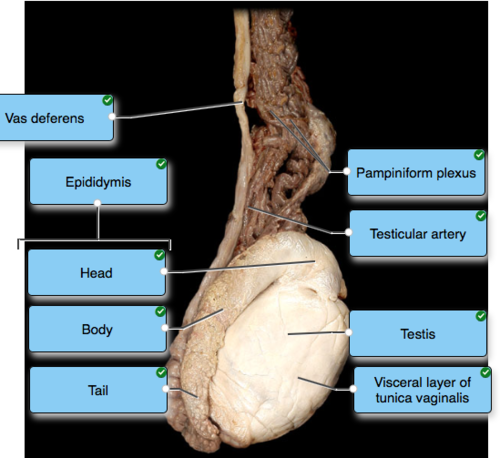 Grossly
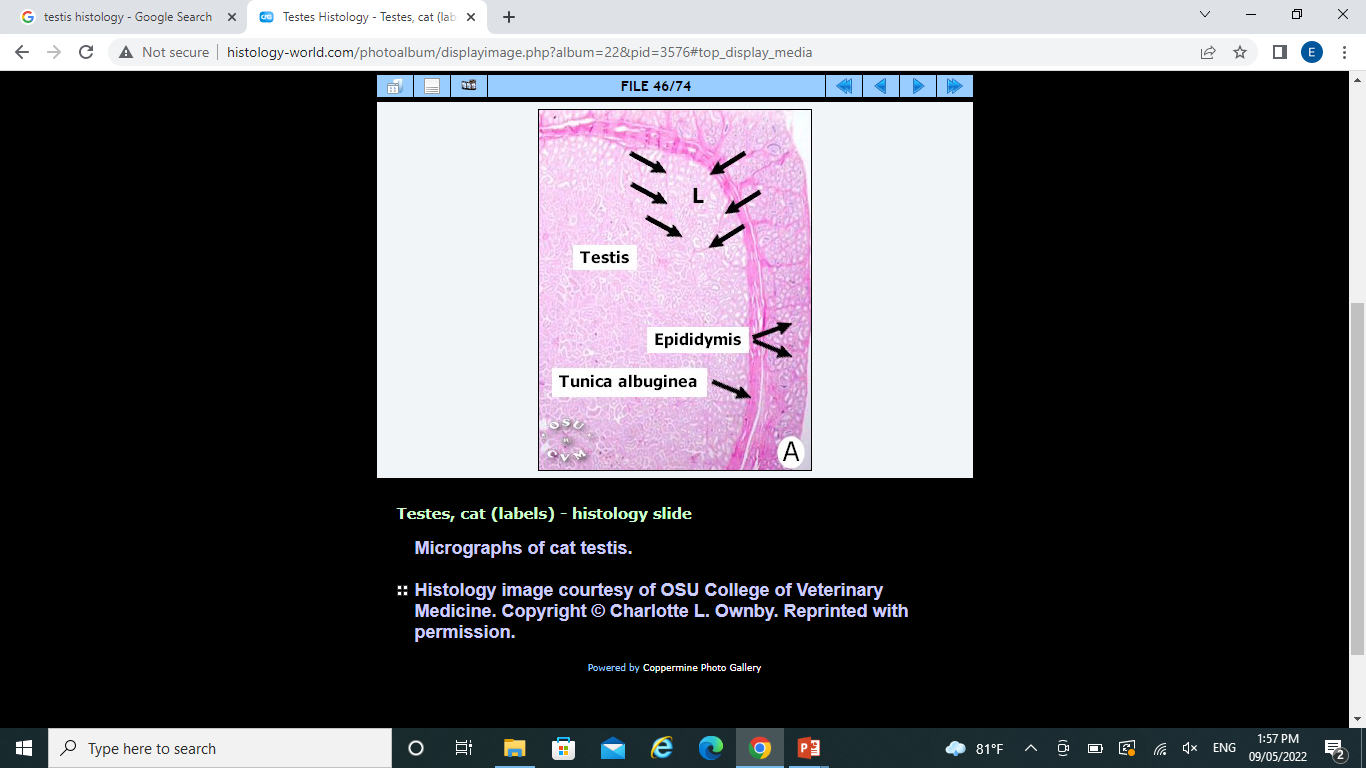 Testis..histology
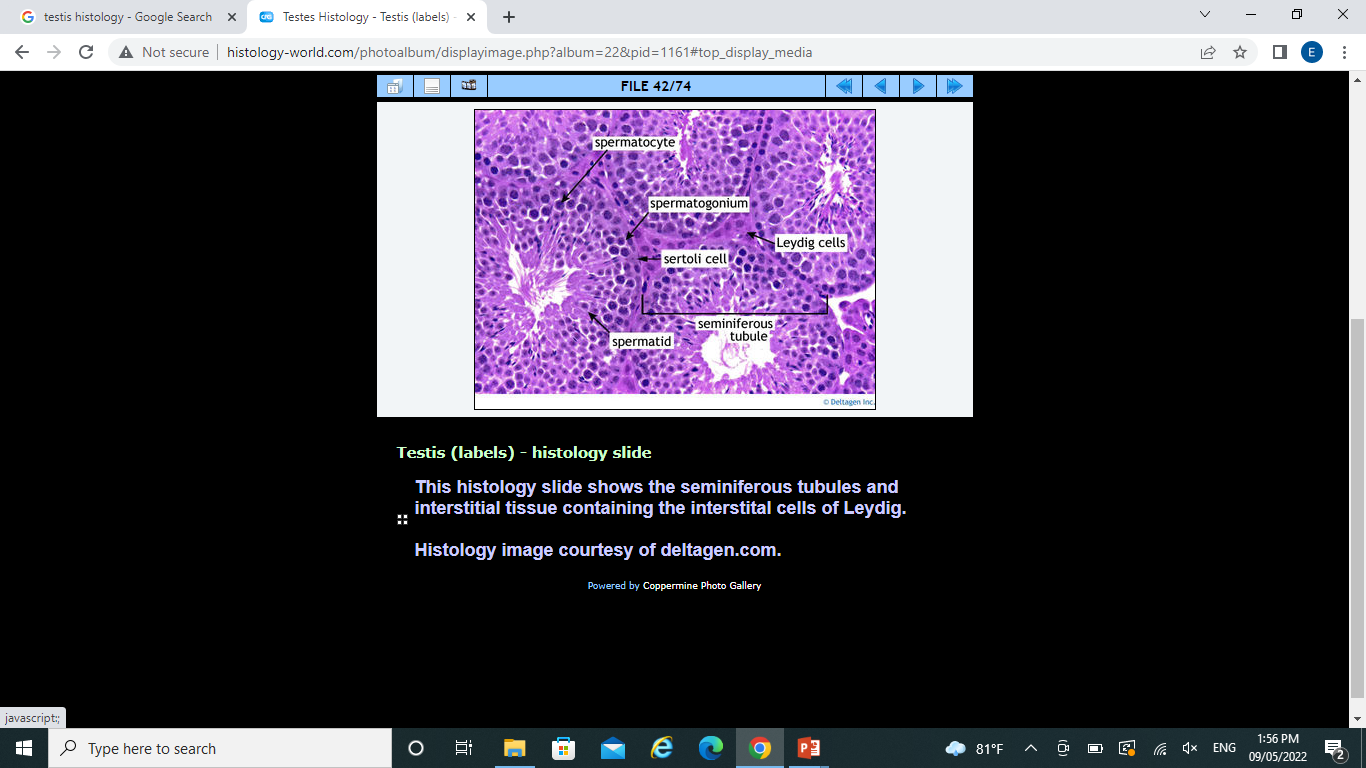 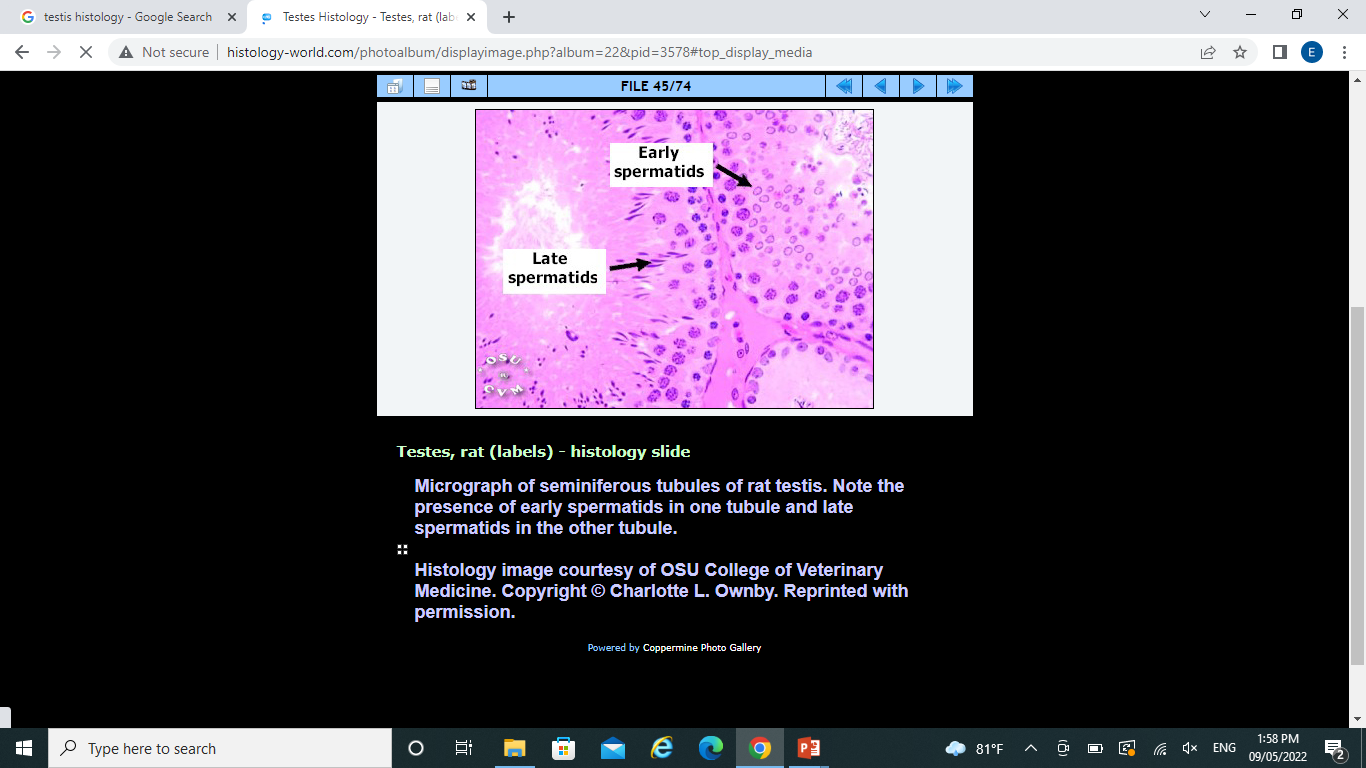 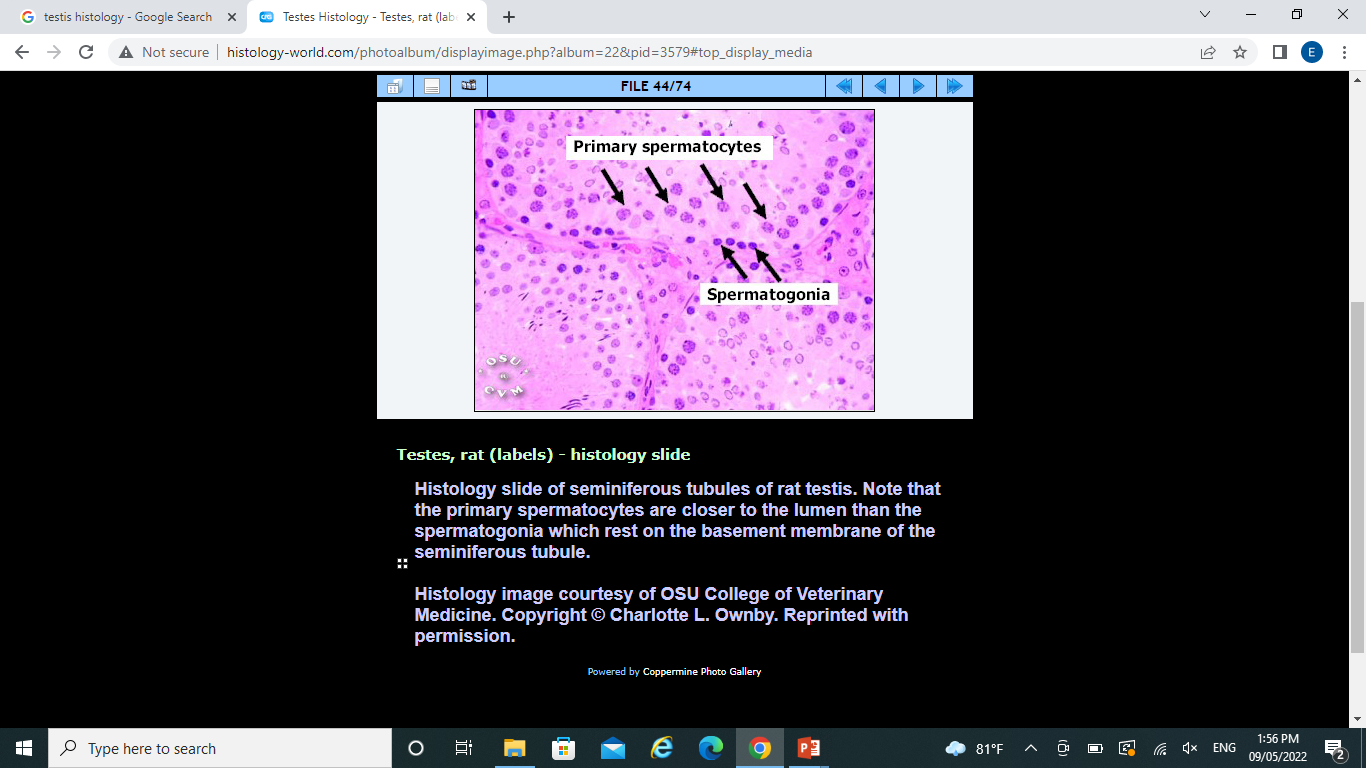 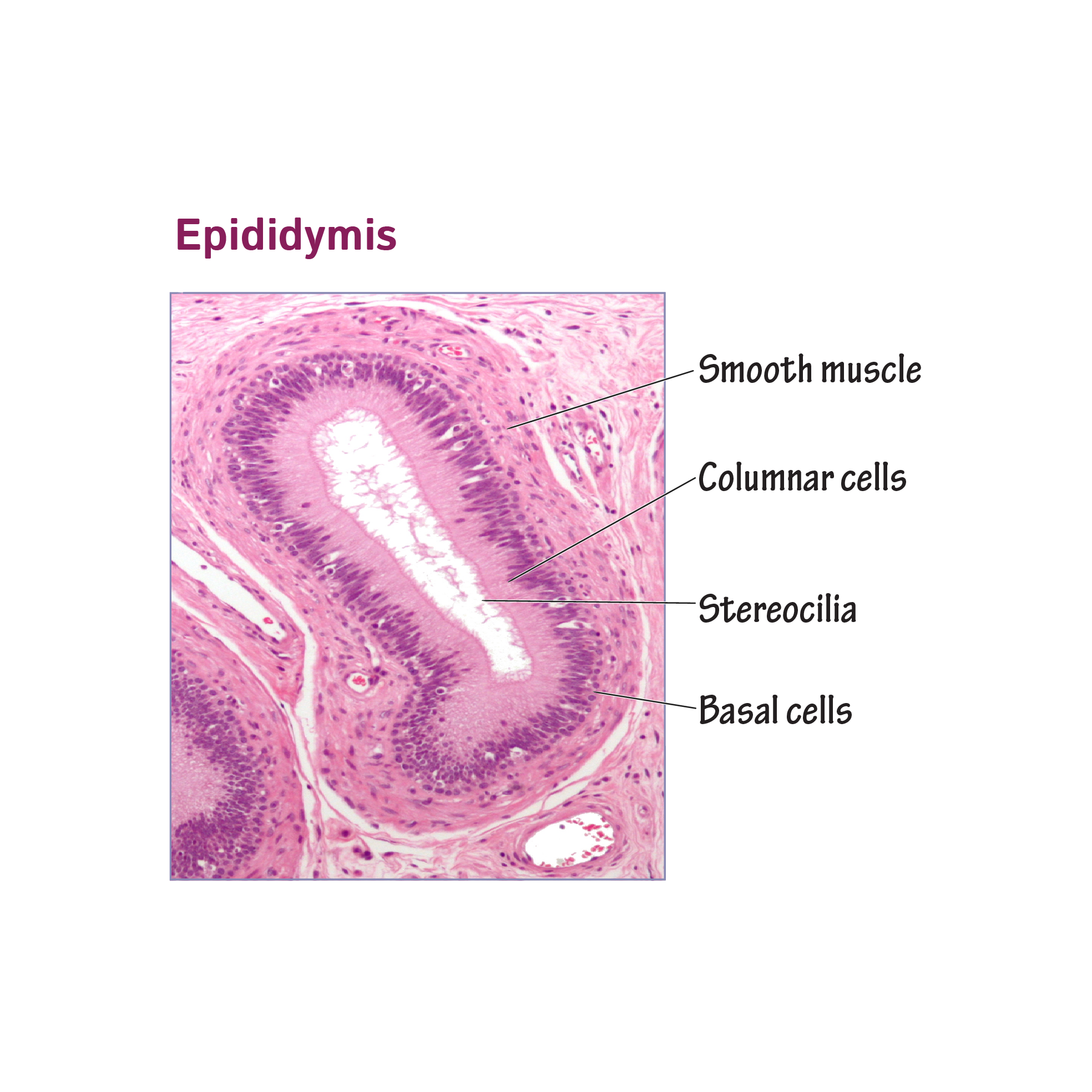 Epididymis ..histology.
Cryptorchidism.
Vascular Disturbances.
Neoplasms.
Testicular disorders
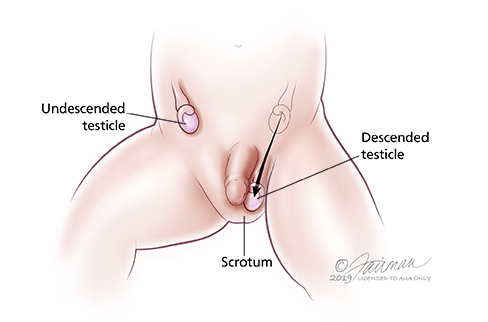 1. Cryptorchidism
It is a failure of testicular descent into the scrotum.
Normally, the testes descend from the abdominal cavity into the pelvis (3rd month of gestation) then through the inguinal canals into the scrotum (last 2 months of intrauterine life).
1. Cryptorchidism
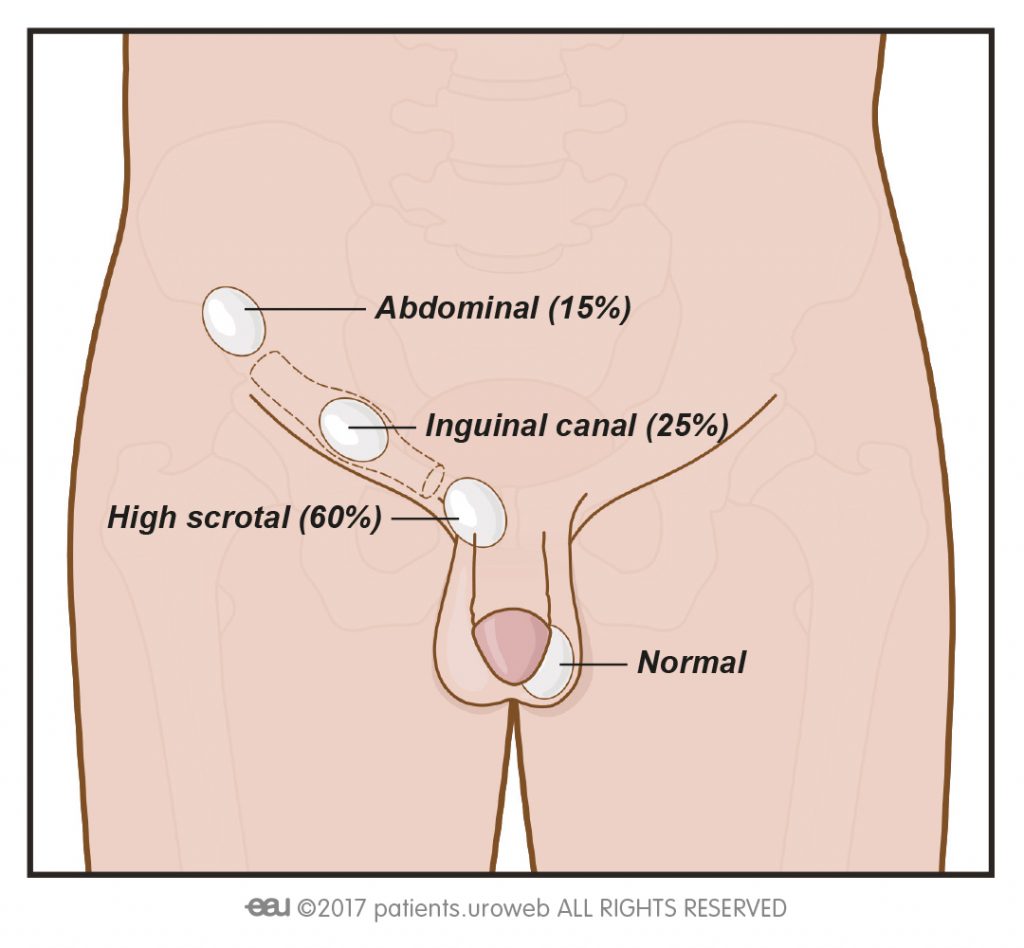 Cryptorchidism affects 1% of the male population.
Mostly the cause is unknown. 
Bilateral in ~ 10% of affected patients
Undescended testes may become atrophic  if bilateral  sterility. 
Ass with a 3-5 fold increased risk for testicular cancer in both testes, (including normally descended testis) suggesting that some intrinsic abnormality)
1. Cryptorchidism
only established with certainty after 1 year of age, particularly in premature infants, because testicular descent into the scrotum is not always complete at birth.
Diagnosis:
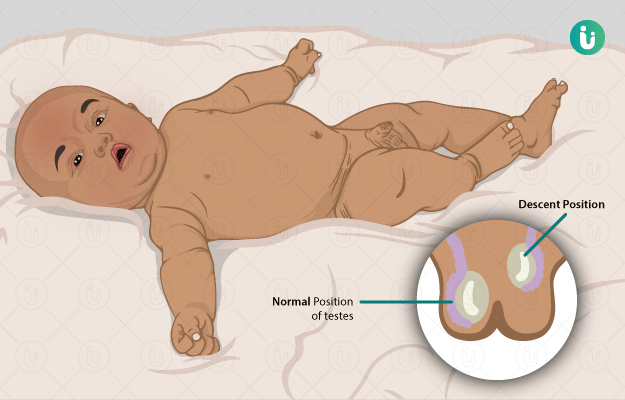 Torsion or twisting of the spermatic cord  results in obstruction of testicular venous drainage (thick-walled & more resilient arteries are left patent)
Leads to intense vascular engorgement & infarction if not relieved.
2. Vascular Disturbances.Torsion
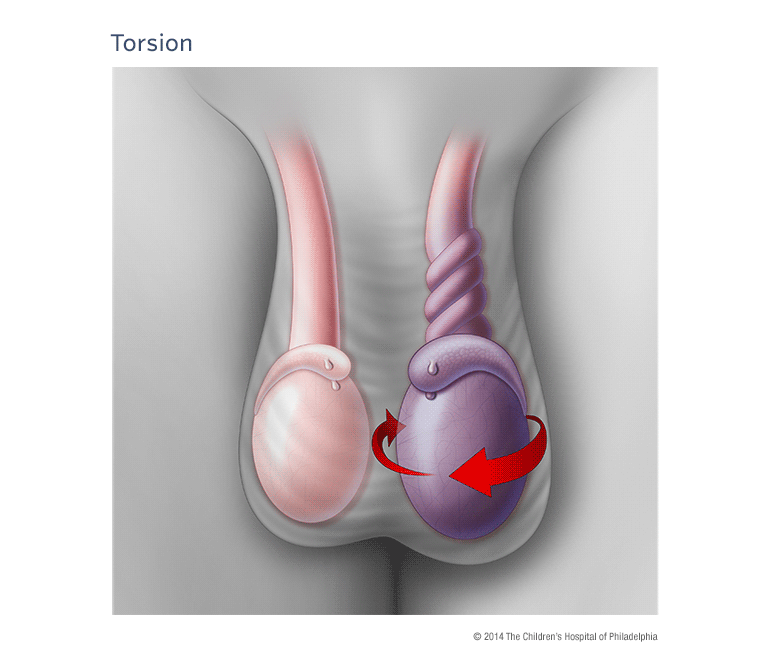 Two types: 

Neonatal torsion :
occurs in utero or shortly after birth. No associated  anatomic defect is present.
 Adult torsion.
types
Surgical emergency due to twisting of the testicle around the spermatic cord or vascular pedicle attachments .
Mostly under 18 years old.
Usually patient presented with Unilateral scrotal pain, nausea and vomiting.
Adult Torsion
In contrast with neonatal torsion, it results from a bilateral congenital anomaly; testis is abnormally anchored in the scrotal sac , leading to  ↑ mobility (bell clapper abnormality).
pathogenesis
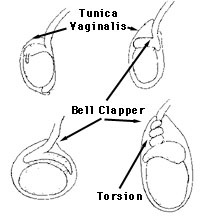 Testicular torsion
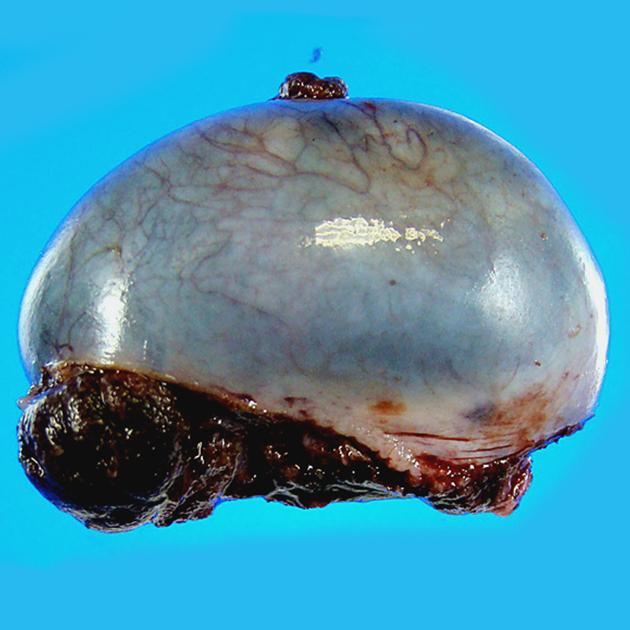 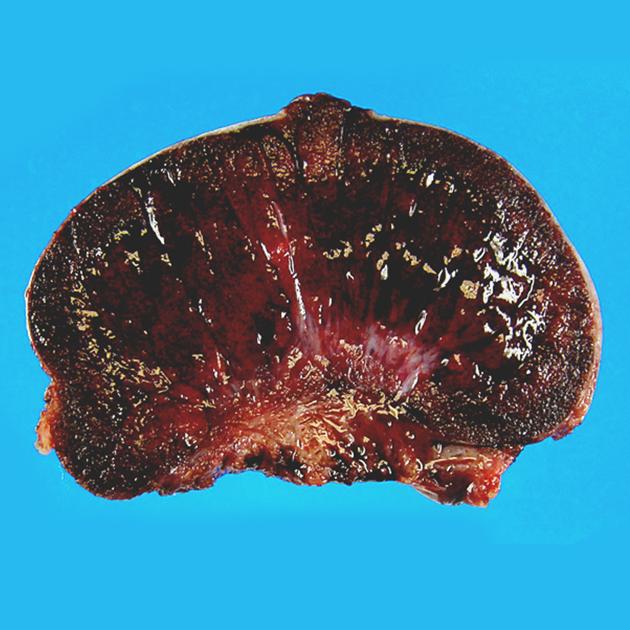 Microscopic
Damaged blood vessels with coagulative necrosis
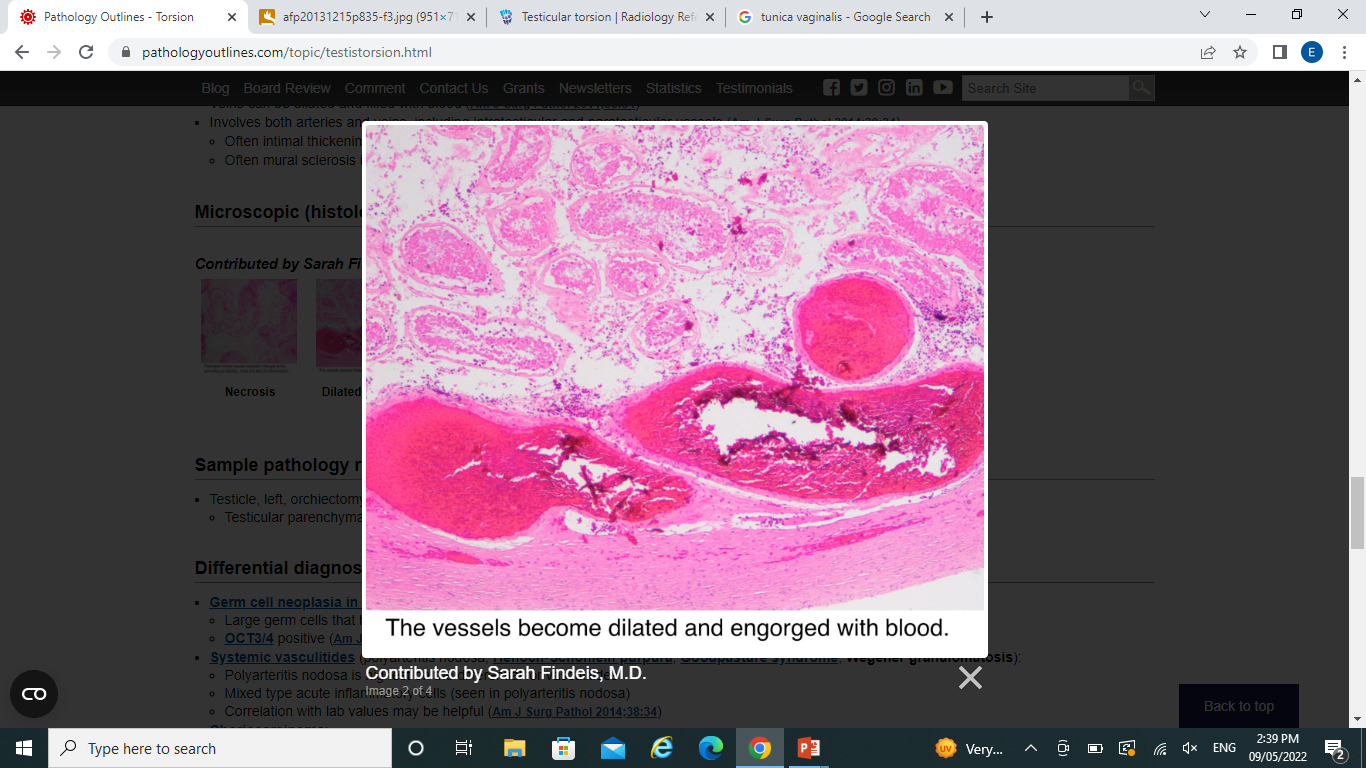 If explored surgically & the cord is manually untwisted within ~ 6 hours, the testis will likely remain viable. 
To prevent the catastrophic occurrence of another torsion in contralateral testis , unaffected testis is surgically fixed within the scrotum (orchiopexy).
Treatment
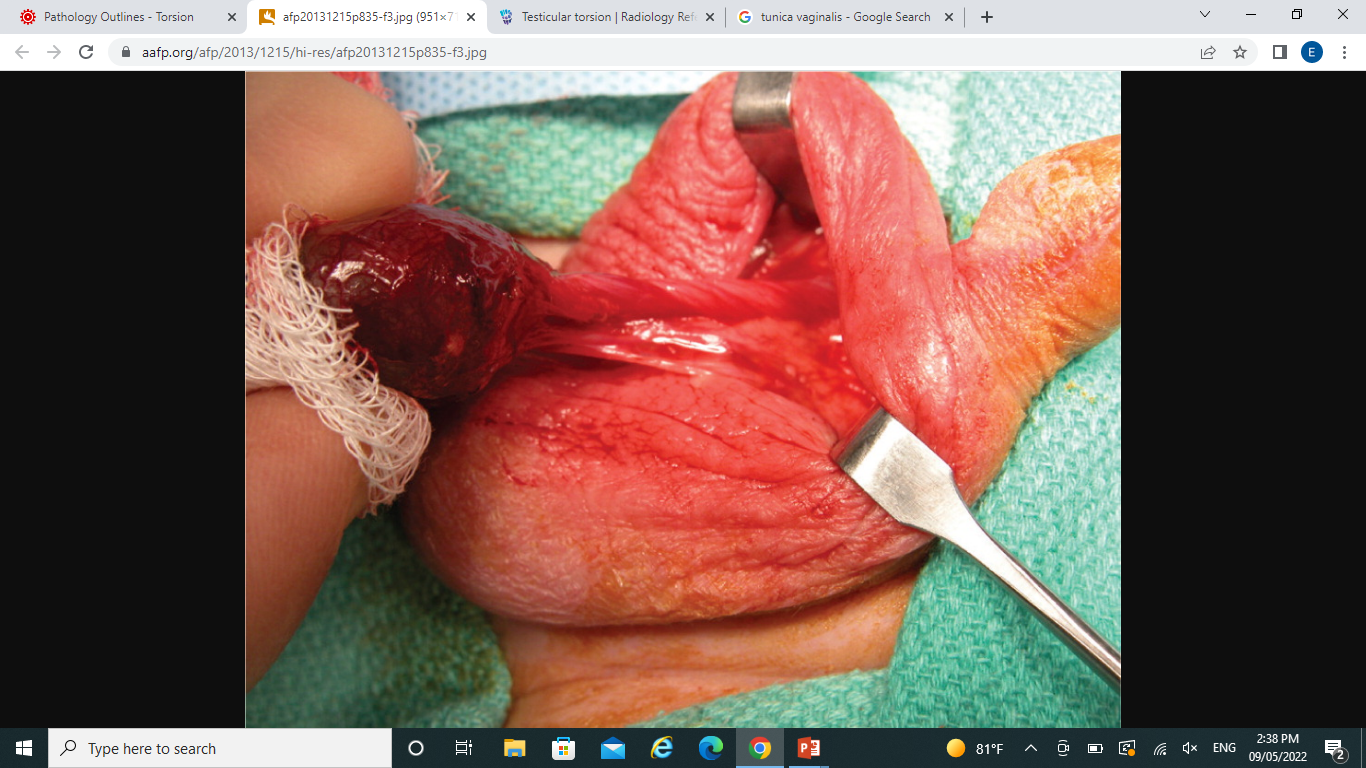 In the 15-34-year-old age group, they are the most common tumors in men (peak in incidence).
 Heterogeneous groups include: 
Germ cell tumors: 95%, all are malignant. 
Sex cord–stromal tumors: uncommon,  usually benign, & derived from Sertoli or Leydig cells.
The cause of testicular neoplasms is poorly understood.
3. Neoplasms
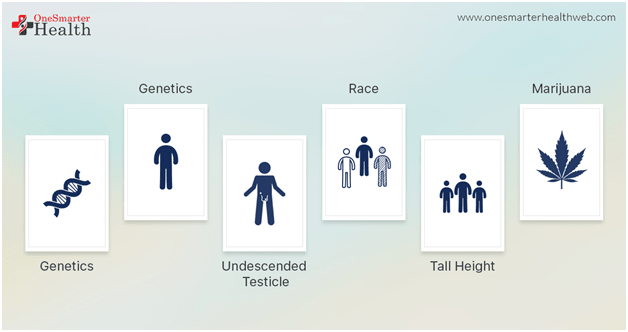 Risk factors
isochromosome 12 i(12p)
Intersex syndromes
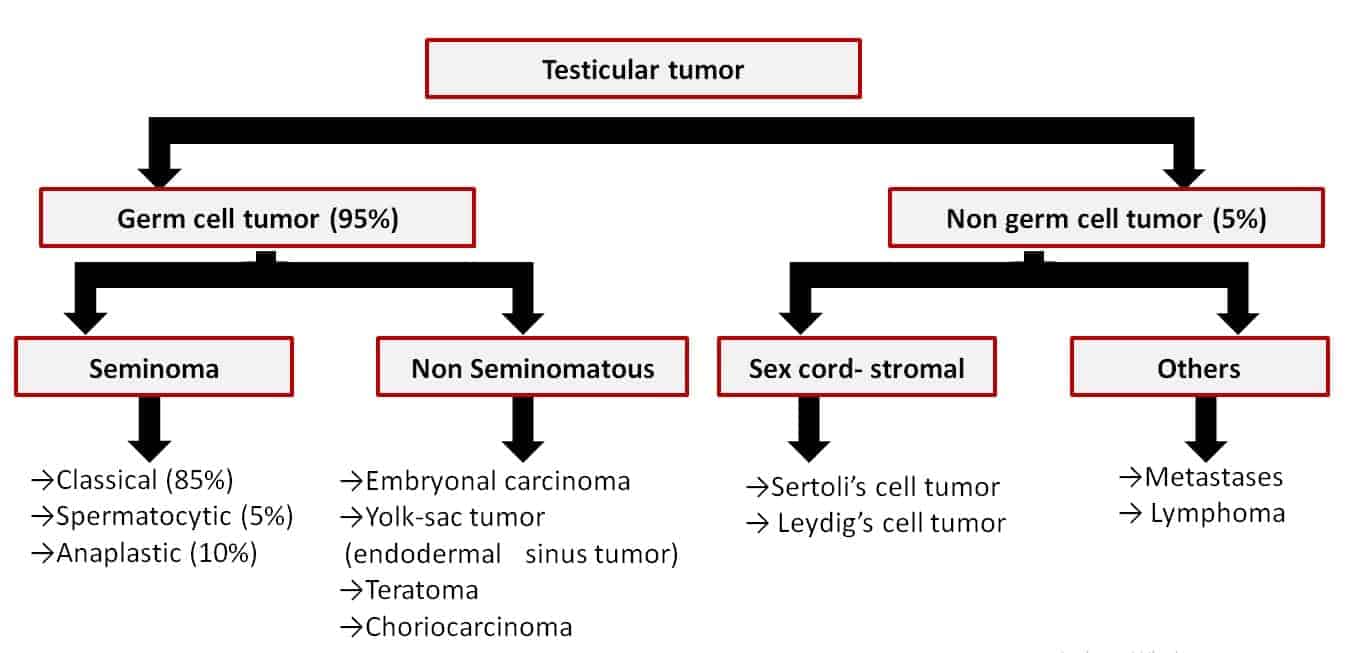 Presentation: mostly as a painless testicular mass. 
Biopsy of a testicular neoplasm is associated with a risk of tumor spillage (contraindicated).
Standard management of a solid testicular mass is radical orchiectomy, based on the presumption of malignancy.
Clinical features
Third decade of life – never in infants.
Histologically identical tumors called dysgerminomas , in the ovary, and germinomas ,CNS & other extragonadal sites.
Presentation: progressive painless enlargement of the testis.
1. Seminoma
Gross: soft, well-demarcated gray-white, usually w/o hemorrhage
morphology
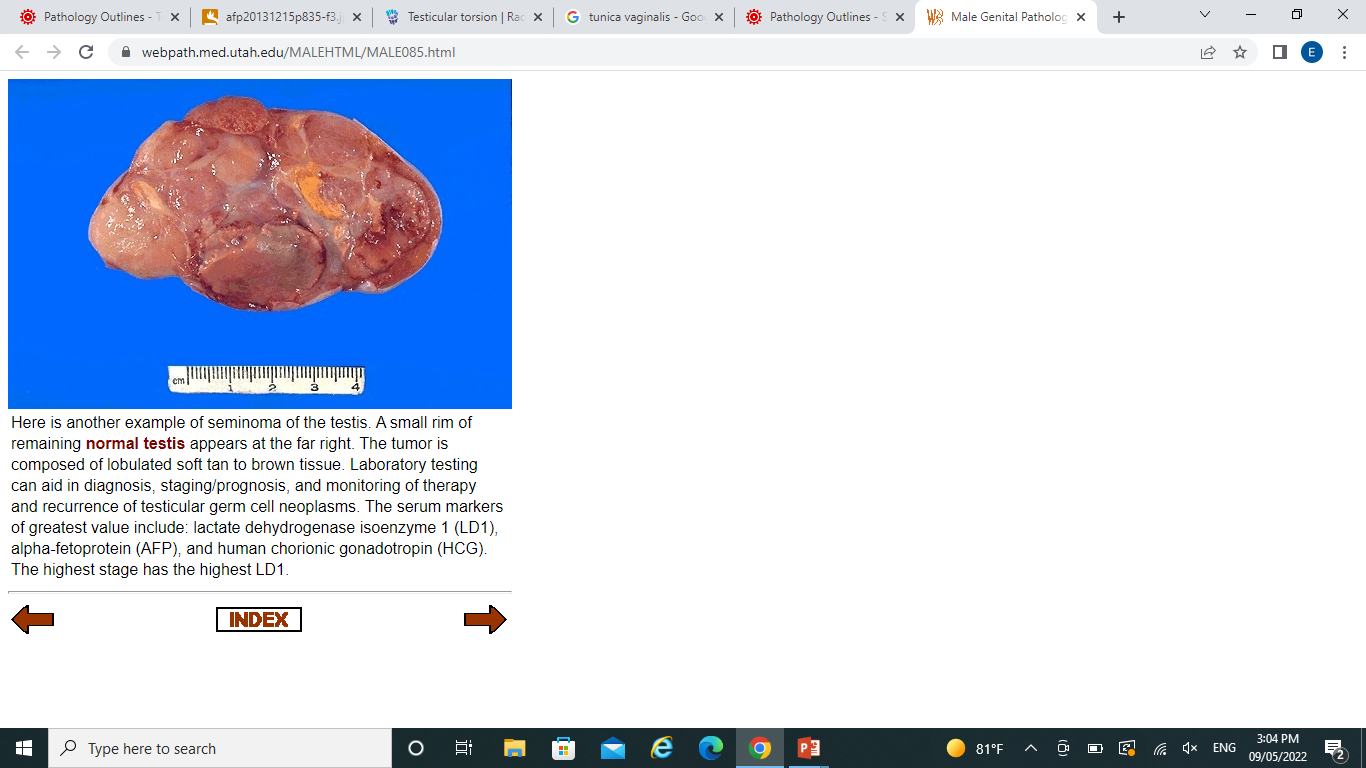 Large, uniform cells with clear, glycogen-rich cytoplasm, round nuclei, and conspicuous nucleoli.
Intervening fibrous septa with dense lymphocytic infiltrate.
Granulomatous reaction & syncytiotrophoblasts (15%).
Microscopic
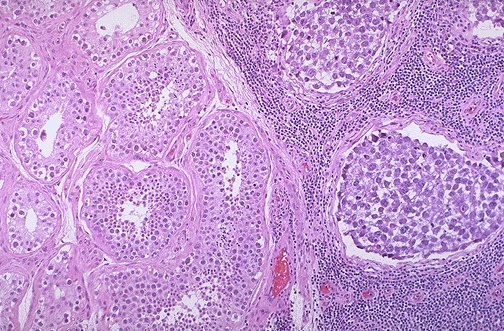 malignant germ cell tumor (GCT) resembling undifferentiated stem cells during embryonic development.
Second most common type of testicular pure GCT
Average age of presentation 25 - 35 years old, ~10 years younger than seminoma
Can occur in Anterior mediastinum and retroperitoneum
2. Embryonal carcinoma
Gross: ill-defined, invasive masses containing foci of hemorrhage and necrosis.
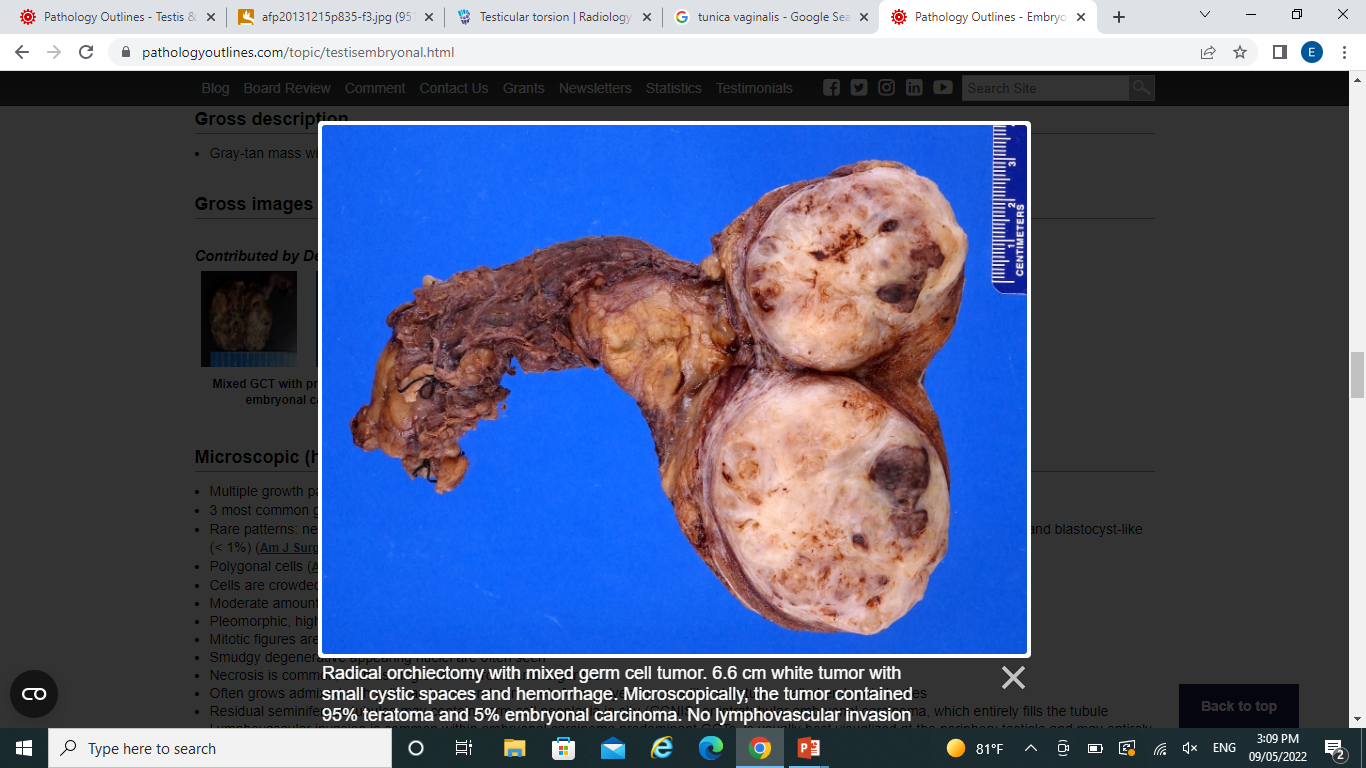 Morphology
large  cells with basophilic cytoplasm,  they are undifferentiated & may form primitive glands.



.
Microscopic
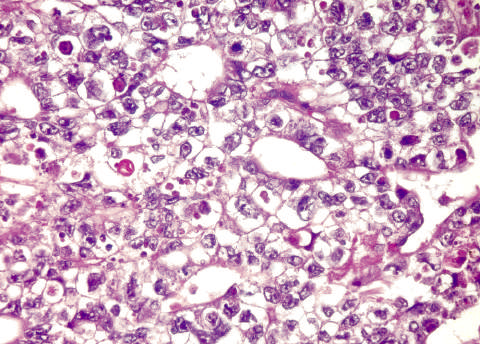 The most common primary testicular neoplasm in children younger than 3 years old.
In this age group, it has a very good prognosis. 
In adults, yolk sac tumors most often are seen admixed with embryonal carcinoma (incidence of yolk sac elements is 80% in mixed).
3. Yolk sac tumor
Poorly circumscribed, nonencapsulated, predominantly solid. Gray to white to yellow to tan, gelatinous surface
Morphology
tumor composed of low cuboidal to columnar epithelial cells that form microcysts, lacelike (reticular) patterns.
A distinctive feature is the presence of structures resembling primitive glomeruli, the so-called Schiller-Duval bodies.
Tumors have eosinophilic globules containing α1-anti-trypsin and alpha fetoprotein (AFP – can be detected in the serum)
Microscopic
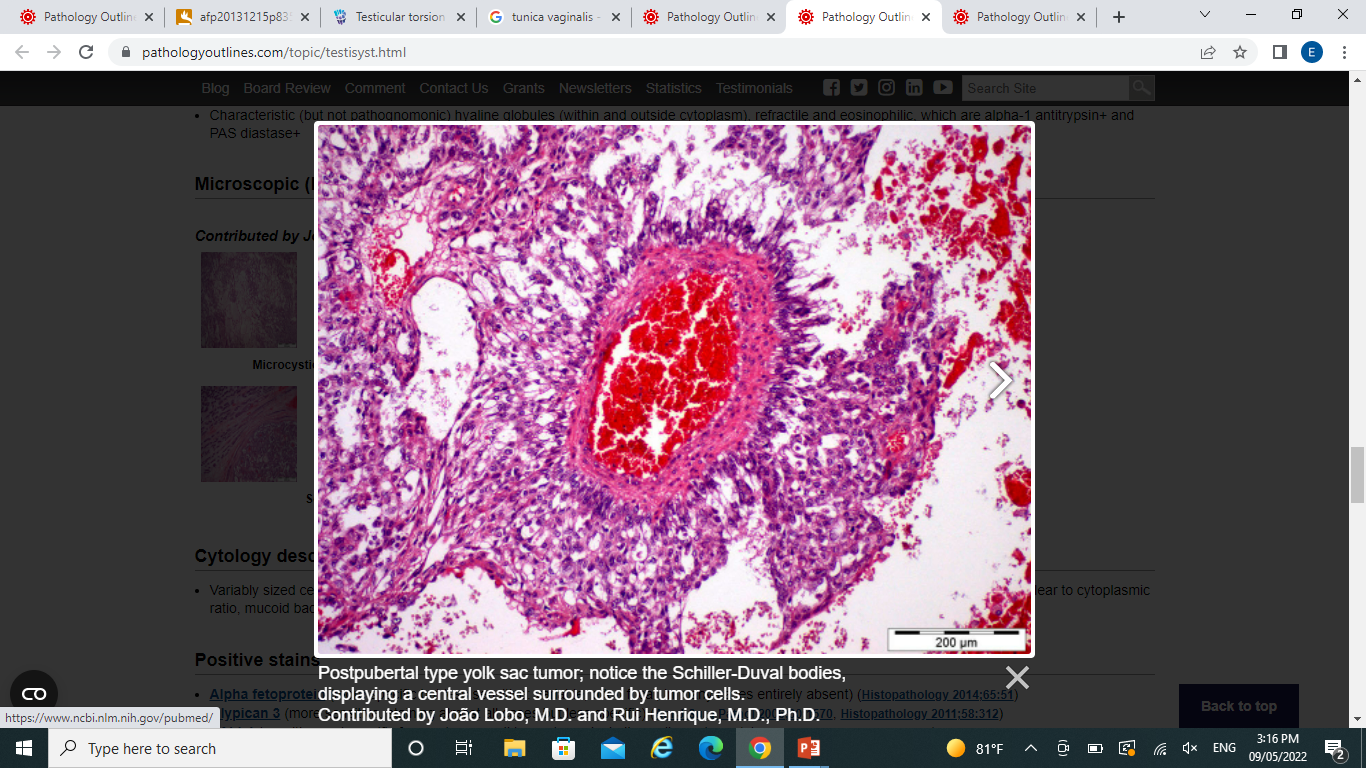 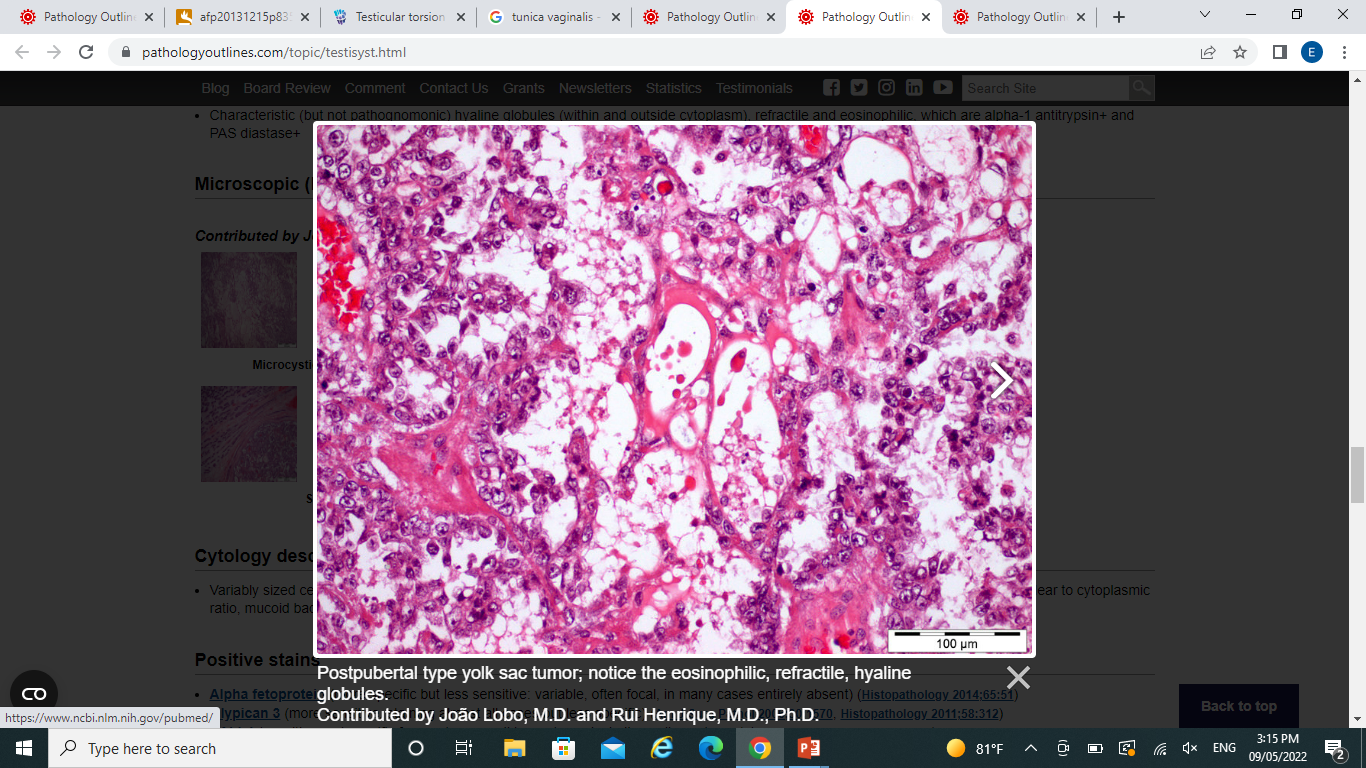 Malignant germ cell tumor composed of syncytiotrophoblast, cytotrophoblast and intermediate trophoblast cells,

May present initially with metastases (liver, lung, mediastinum, retroperitoneum) with normal testis or small tumor but with increased serum hCG.
4. Choriocarcinoma
Gross: 
may be small lesions, even those with extensive systemic metastases 
May show total necrosis & extensive hemorrhage
Morphology
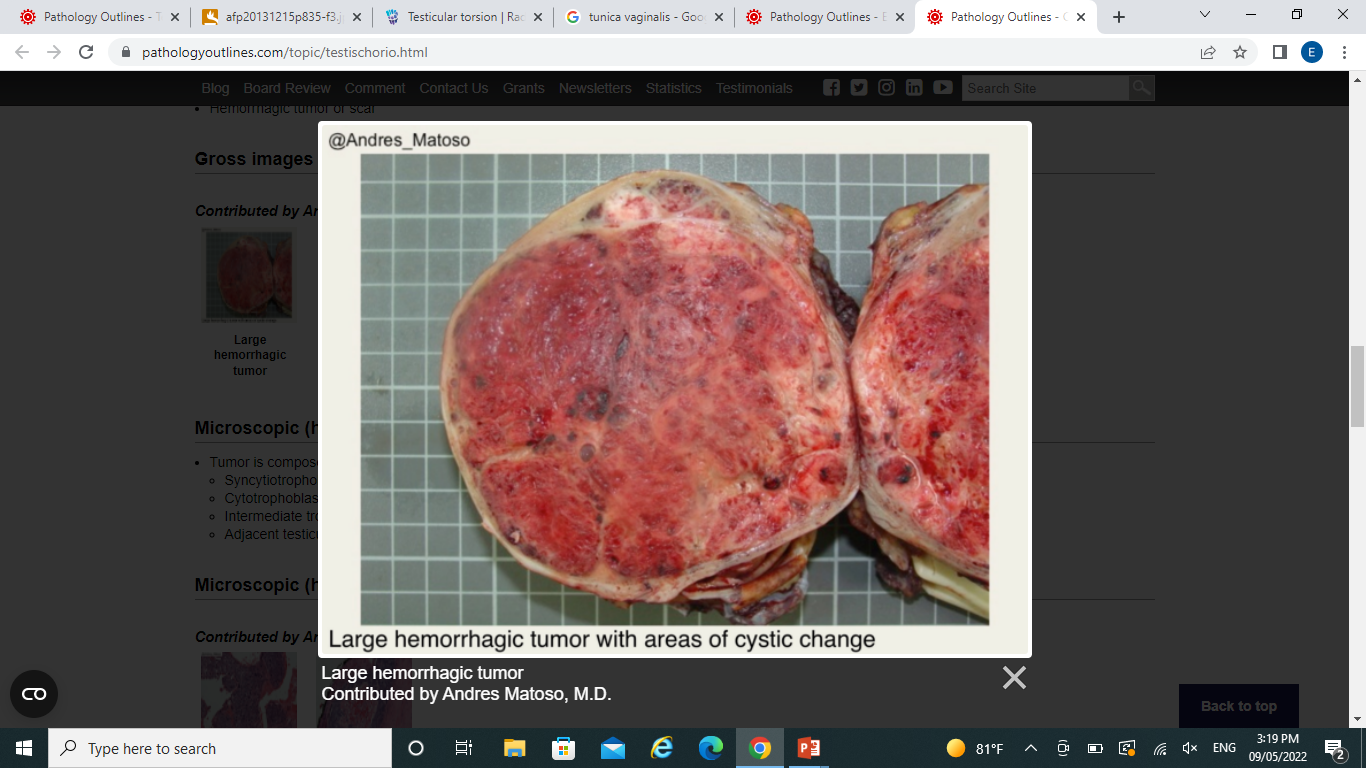 histopathology : (1)Cytotrophoblast: Sheets of small cuboidal  cells,  irregularly intermingled with
 (2)Syncytiotrophoblast: large, eosinophilic cells with multiple dark, pleomorphic nuclei.
Microscopic
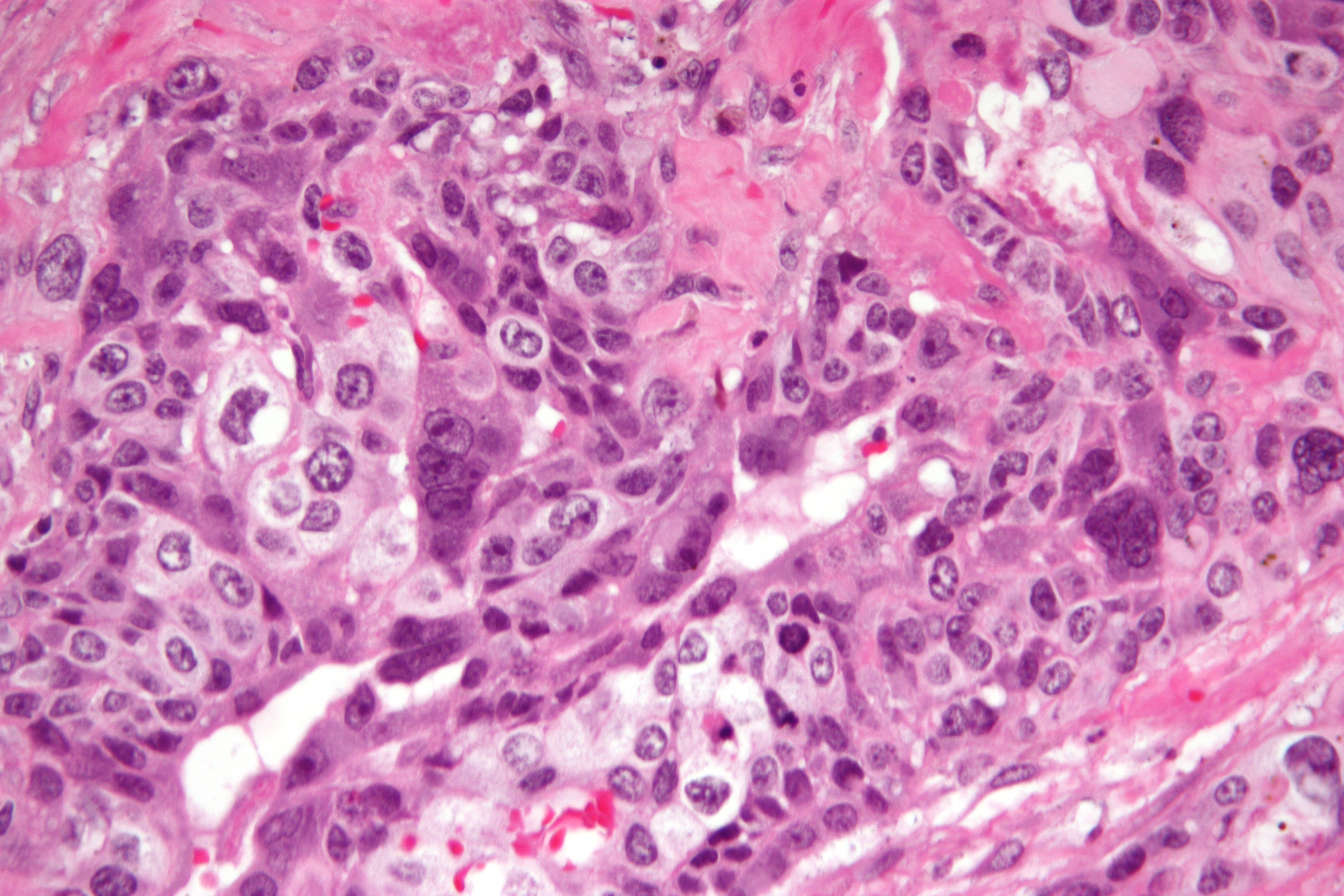 Neoplastic germ cells differentiate along multiple somatic cell lineages.
Pure forms of teratoma are common in infants and children , 2nd in frequency only to yolk sac tumors. 
In adults  it is seen in combination with other histologic types (mixed), pure forms are rare.
5. Teratoma
Elements may be:
mature (resembling various tissues within the adult)
immature (sharing features with fetal or embryonal tissues). 

In prepubertal males, teratomas are benign.
The majority of teratomas in postpubertal males are malignant whether they have mature or immature elements.
Morphology
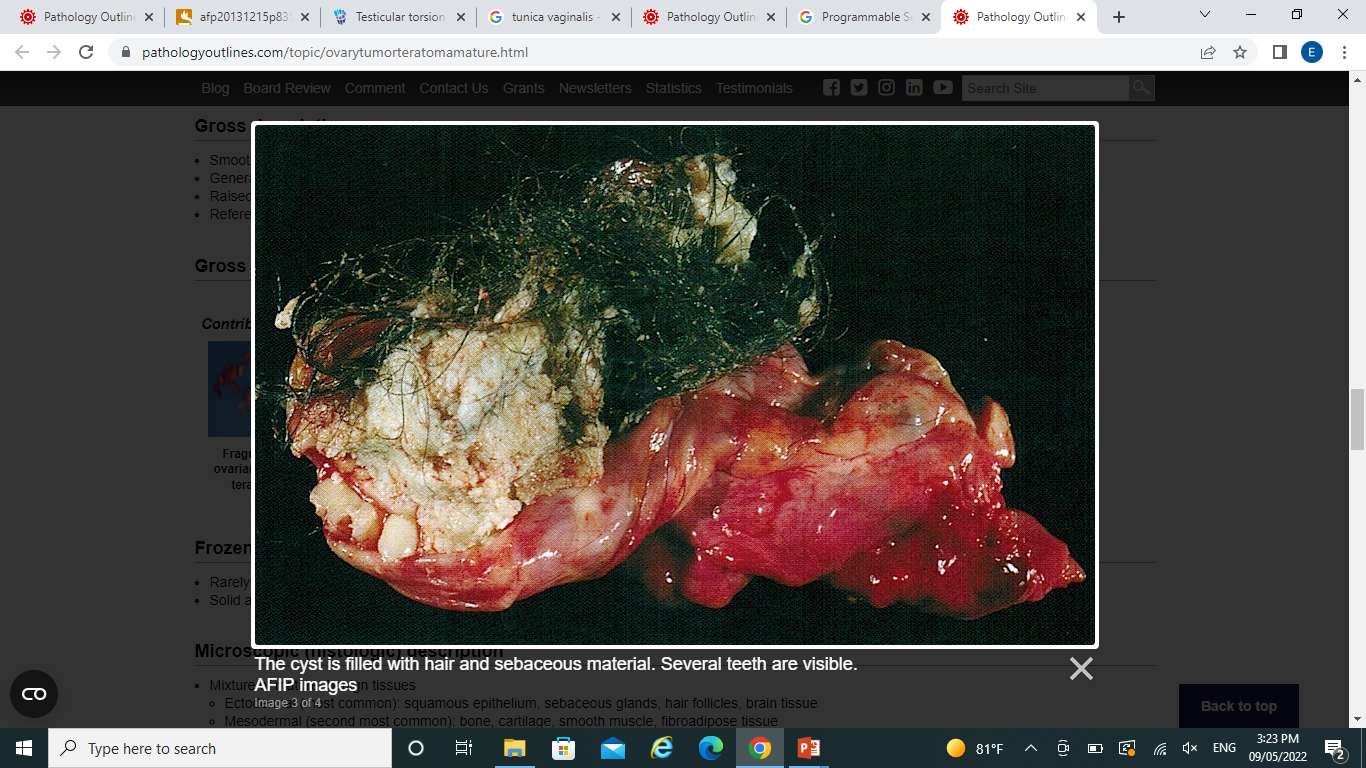 Gross
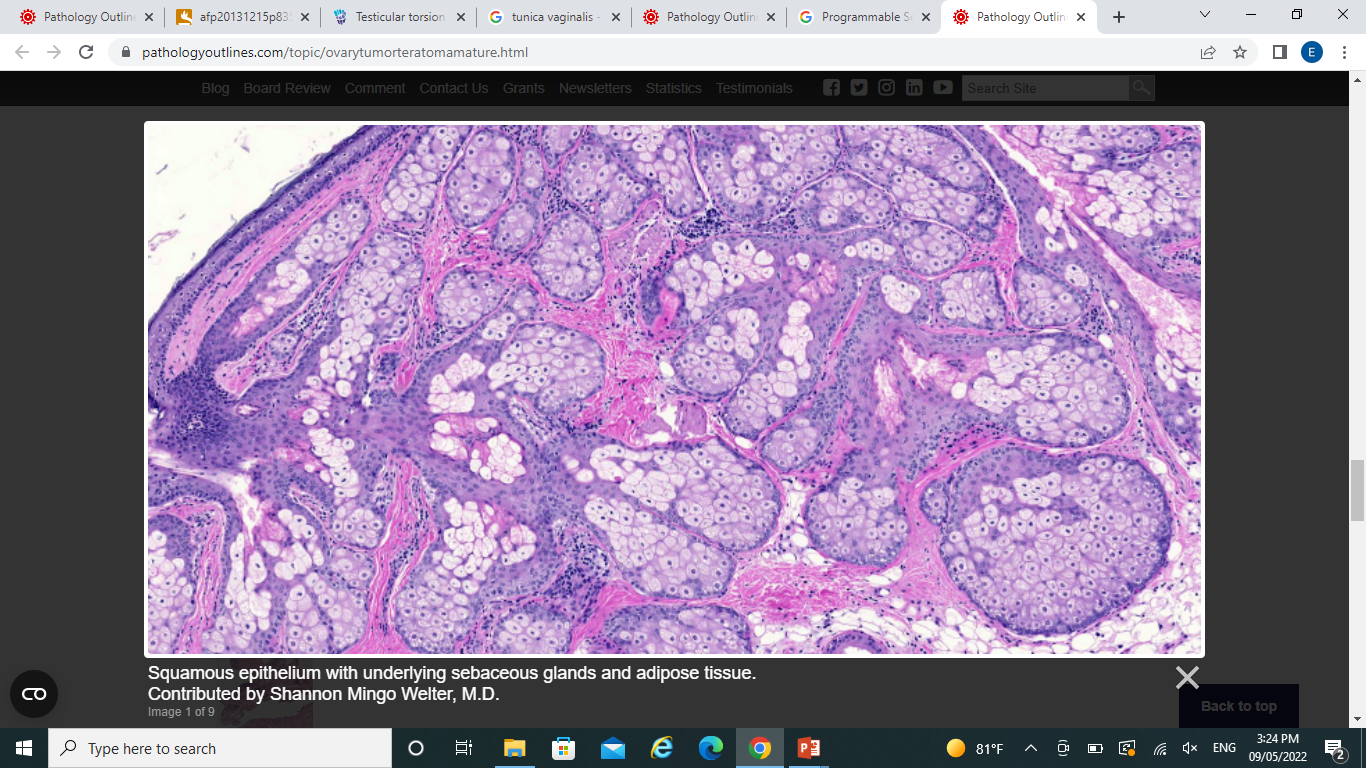 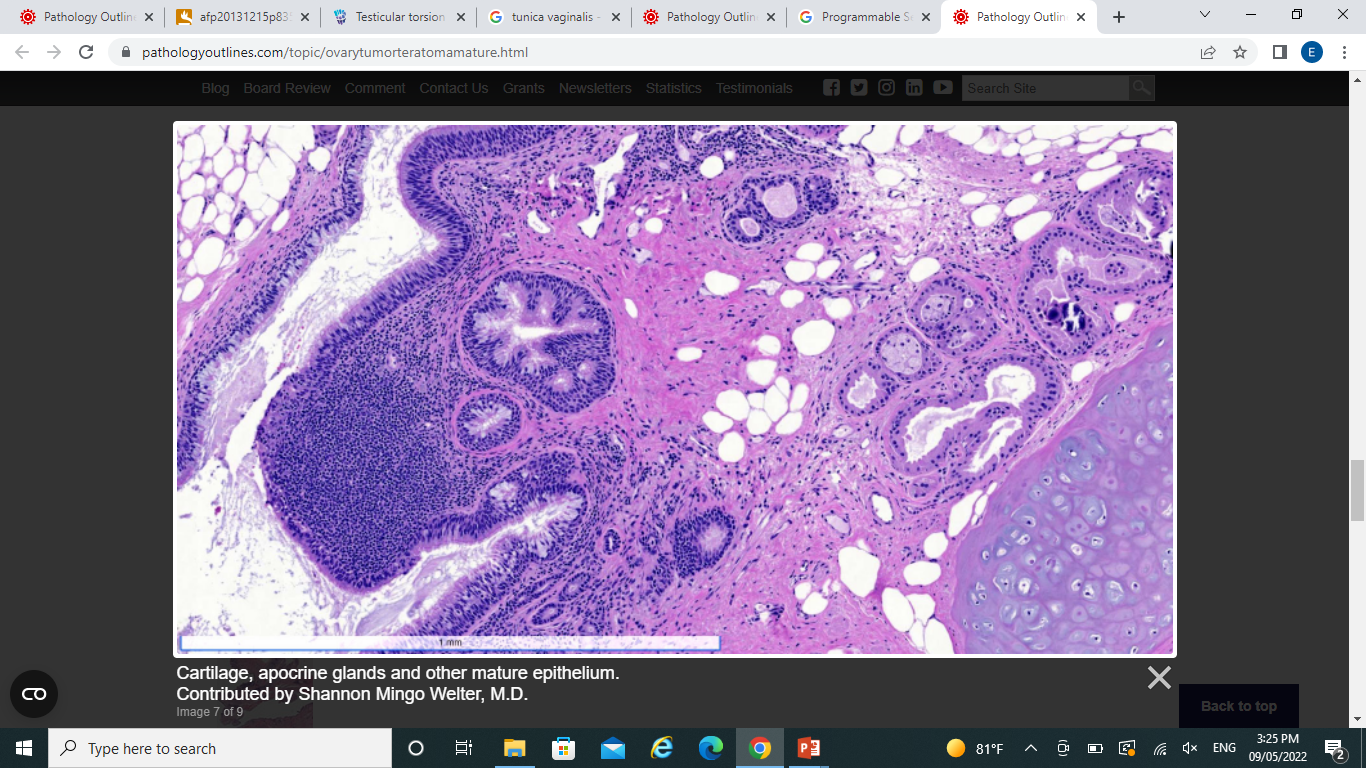 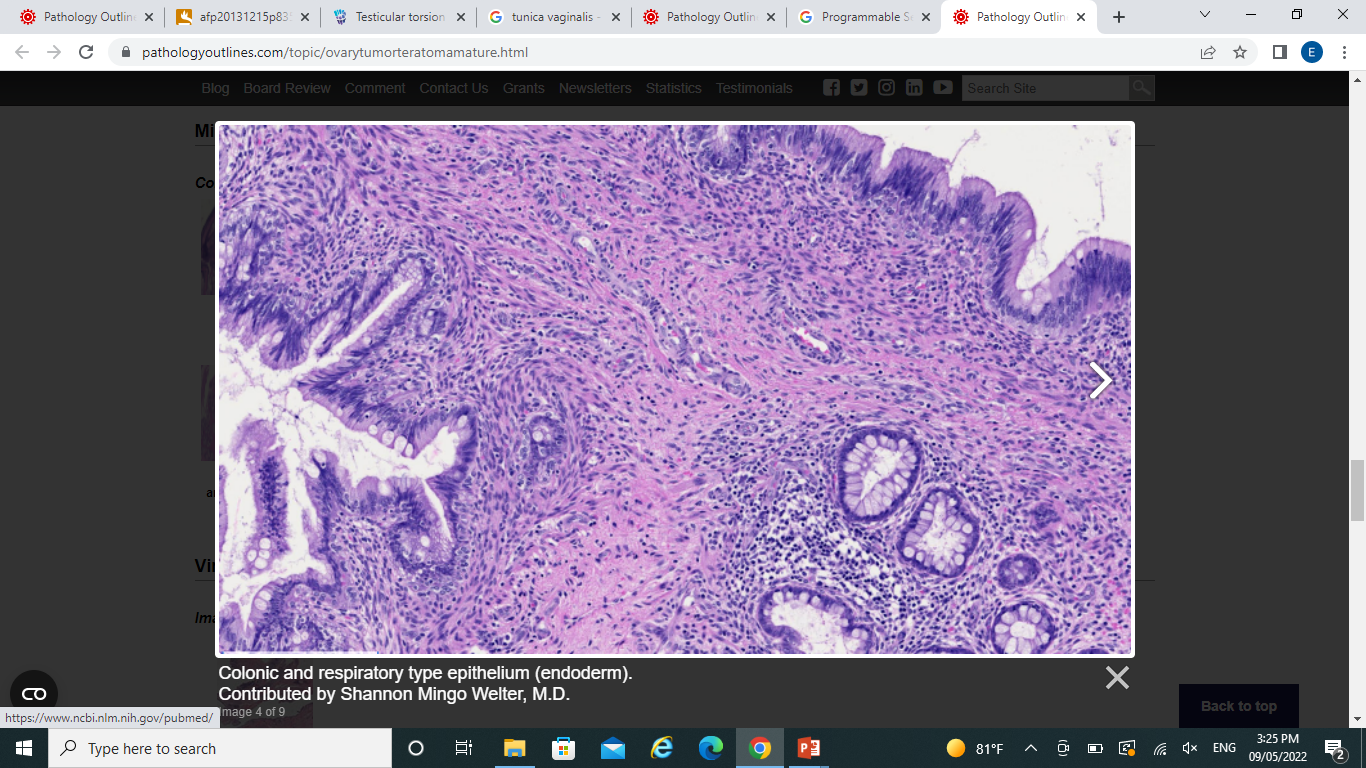 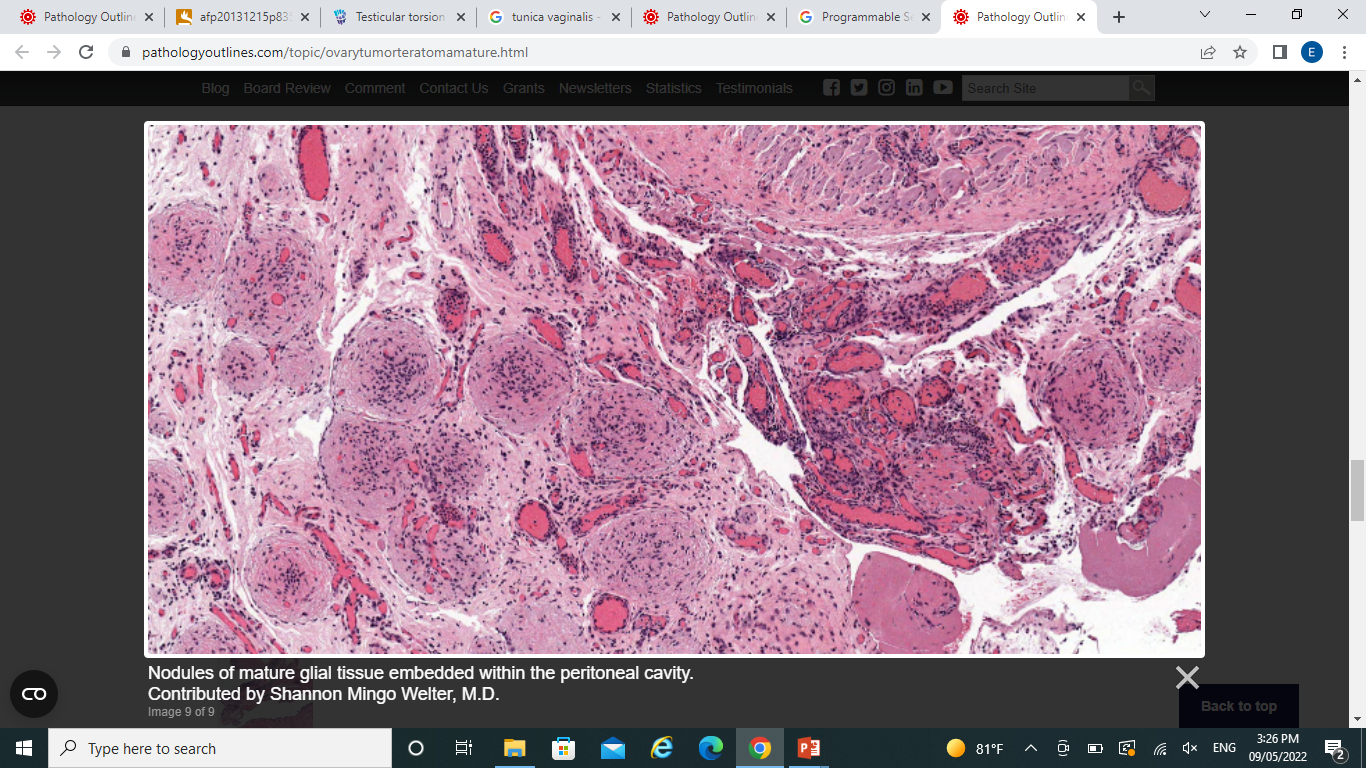 Serum tumor markers secreted by germ cell tumors is important in two ways; diagnostically & in following the response to therapy after the diagnosis:
Human chorionic gonadotropin (hCG): always elevated in choriocarcinoma 
Alpha fetoprotein (AFP): when elevated in testicular neoplasm , indicates a yolk sac tumor component.
Lactate dehydrogenase (LDH): correlate with the tumor burden.
Tumor markers
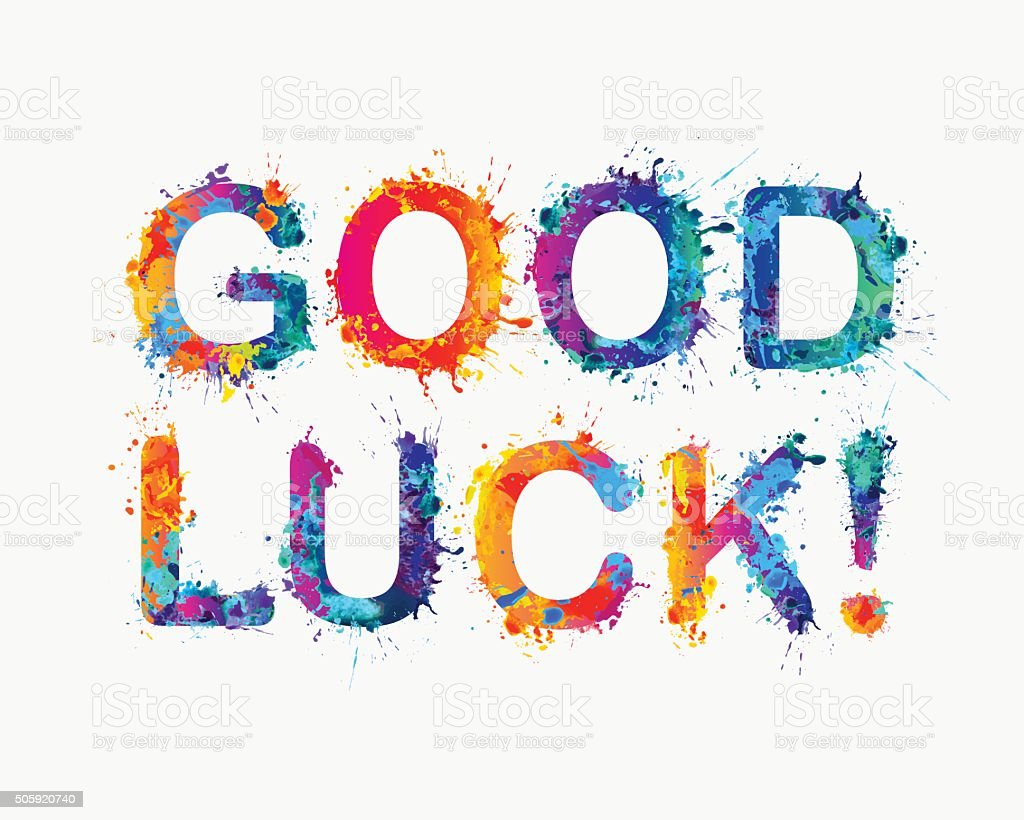